Организация предметно-развивающей среды в ДОУ
Подготовительная группа. Подготовила воспитатель Полуэктова Н.М.
Целенаправленно  организованная предметно-развивающая среда в дошкольном учреждении играет большую роль в гармоничном развитии и воспитании ребёнка . Созданная эстетическая среда  вызывает  у детей  чувство радости , эмоционально  положительное отношение к детскому саду , желание посещать его , обогащает новыми впечатлениями и знаниями  , побуждает к  активной  творческой  деятельности, способствует  интеллектуальному  развитию  детей  дошкольного  возраста.
Центры развивающей активности детей
СПОКОЙНАЯ
ЗОНА
Центр настольно-печатных игр
Центр литературы и обучения грамоте
Центр нравственно-патриотического воспитания
Центр математического развития
Центр православного воспитания
«Телефон доверия»
Активная зона
Центр    сюжетных
игр
Центр сюжетных игр
Центр  природы
ЦЕНТР  ПРИРОДЫ
Центр  строительно-конструктивных игр
Центр строительно-конструктивных игр
Центр двигательной активности
Центр двигательной активности
Рабочая зона
Центр  художественного
творчества
Центр художественного творчества
Мини-лаборатория
Центр театрализованной деятельности
Родительский  уголок
Родительский   уголок
Родительский   уголок
Наш                 участок
Нас  встречает  солнышко
Любопытные    улитки
Наш                  участок
Весёлый
зоопарк
Спасибо за внимание!
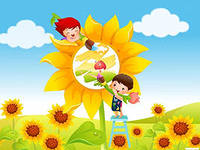 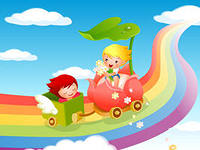